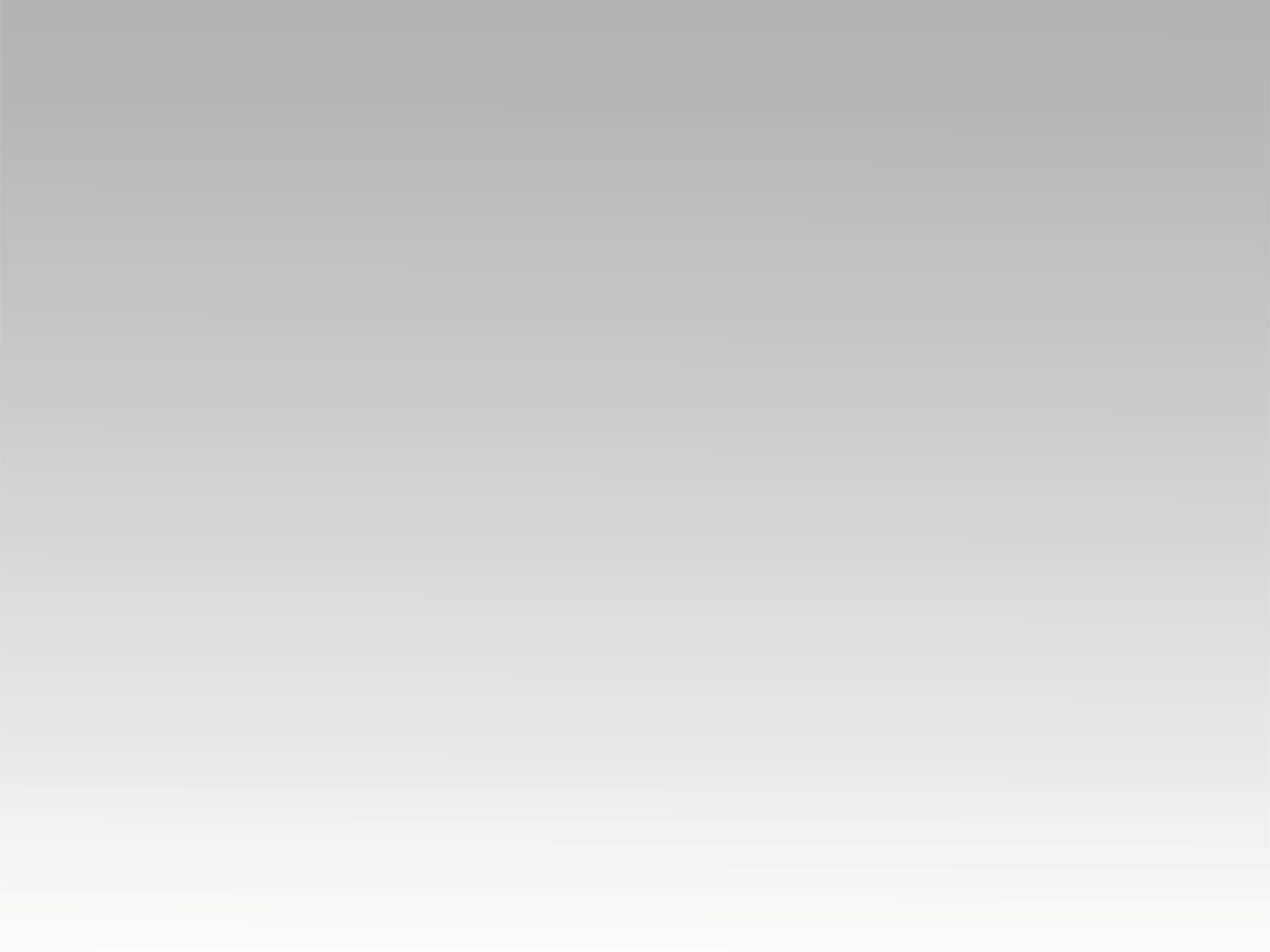 تـرنيــمة
وَاقِع تَانـي
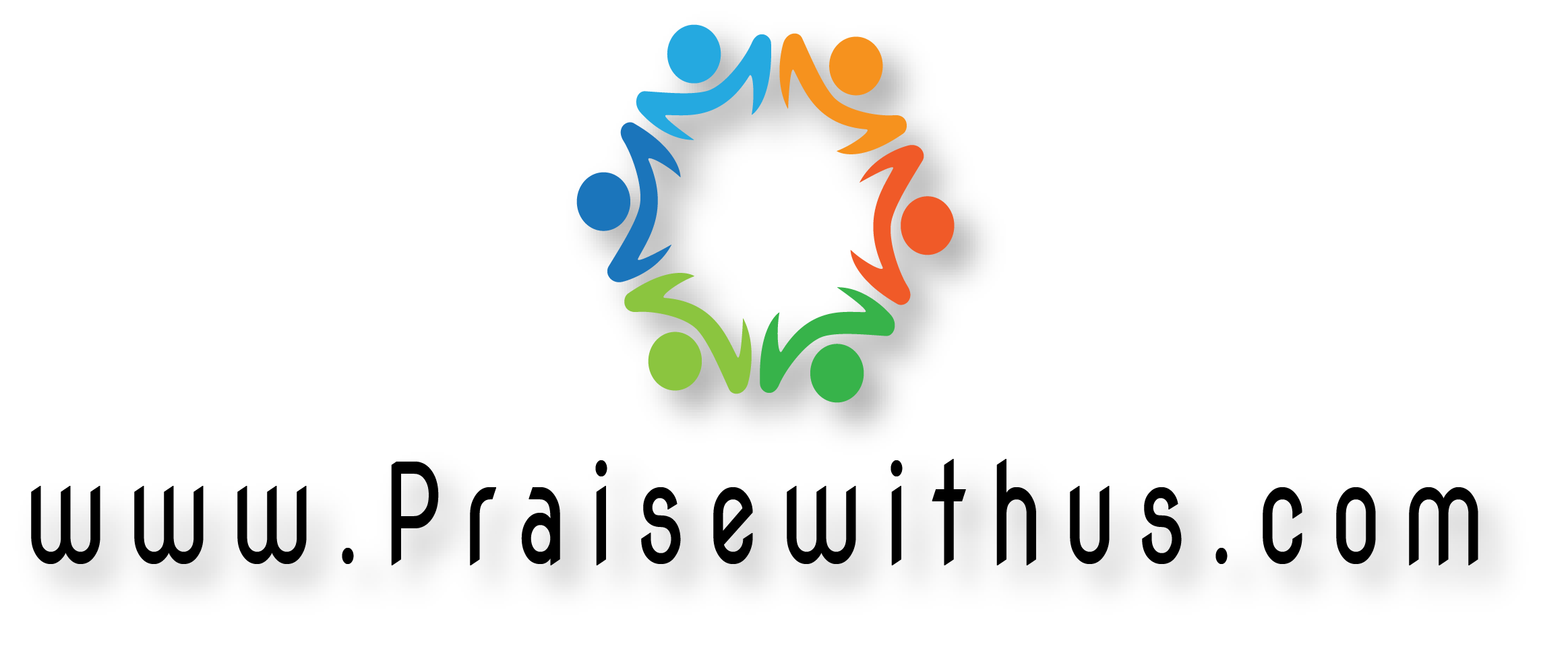 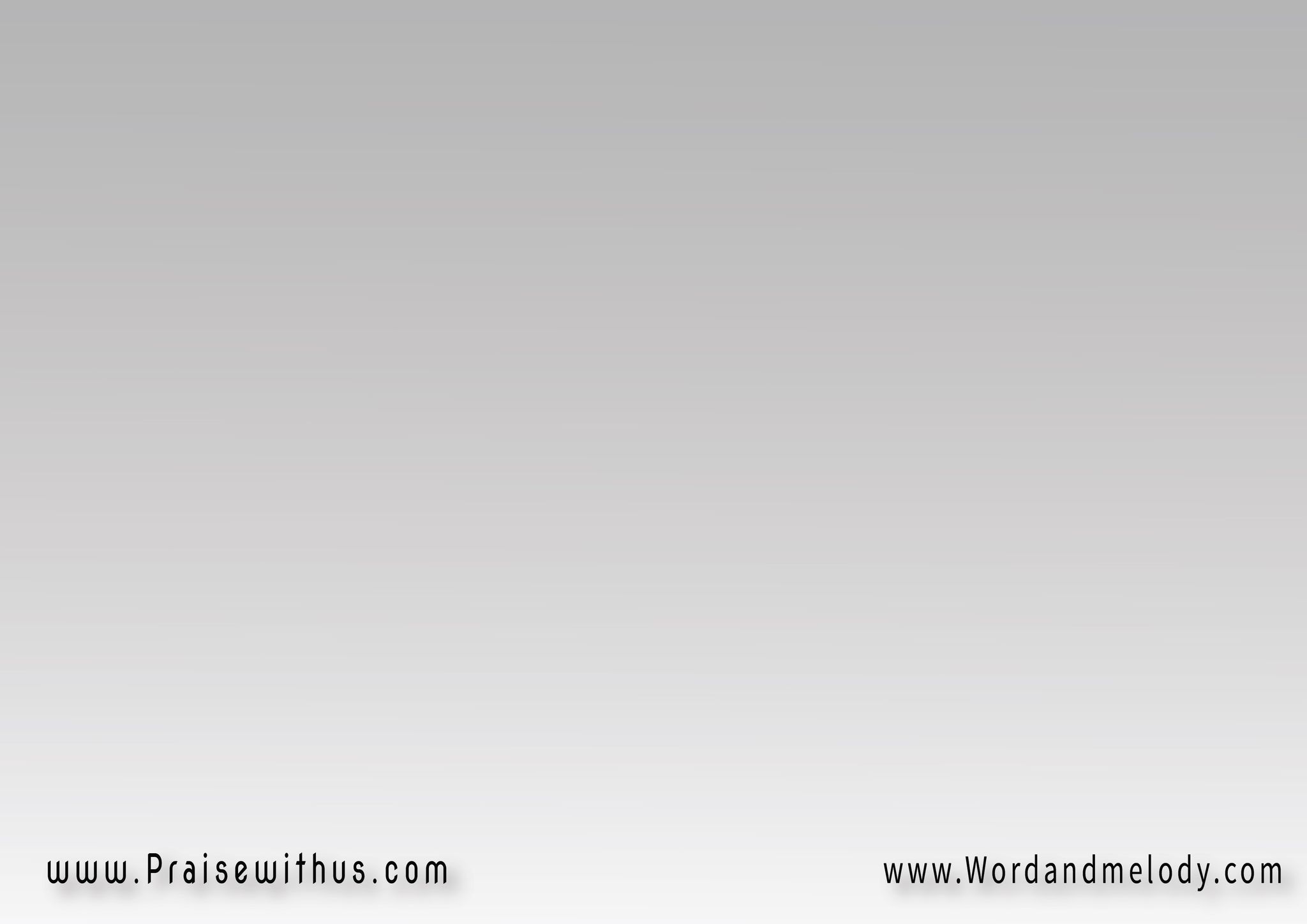 1- (إنتَ وَعَدت إنَّك تِدِّيني وَاقِع تَانـيإنتَ وَعدت تخَلِّي قلبي في حِتَّة تَاني)2(إنتَ وَعدت هاتِملَى يُومِي بالأغانــيوإنتَ وَعدت إنَّك هاتفَرَّح نَفسي تَاني)2
(enta waadt ennak teddini waqea tanienta waadt tkhalli albi fi hetta tani)2(enta waadt hatema yomi bel aghaniwenta waadt ennak hatfarrah nafsi tani)2You promised to give me a new beginning and to 
place my heart in another place. You promised to fill
 my day with songs and to make me rejoice again.
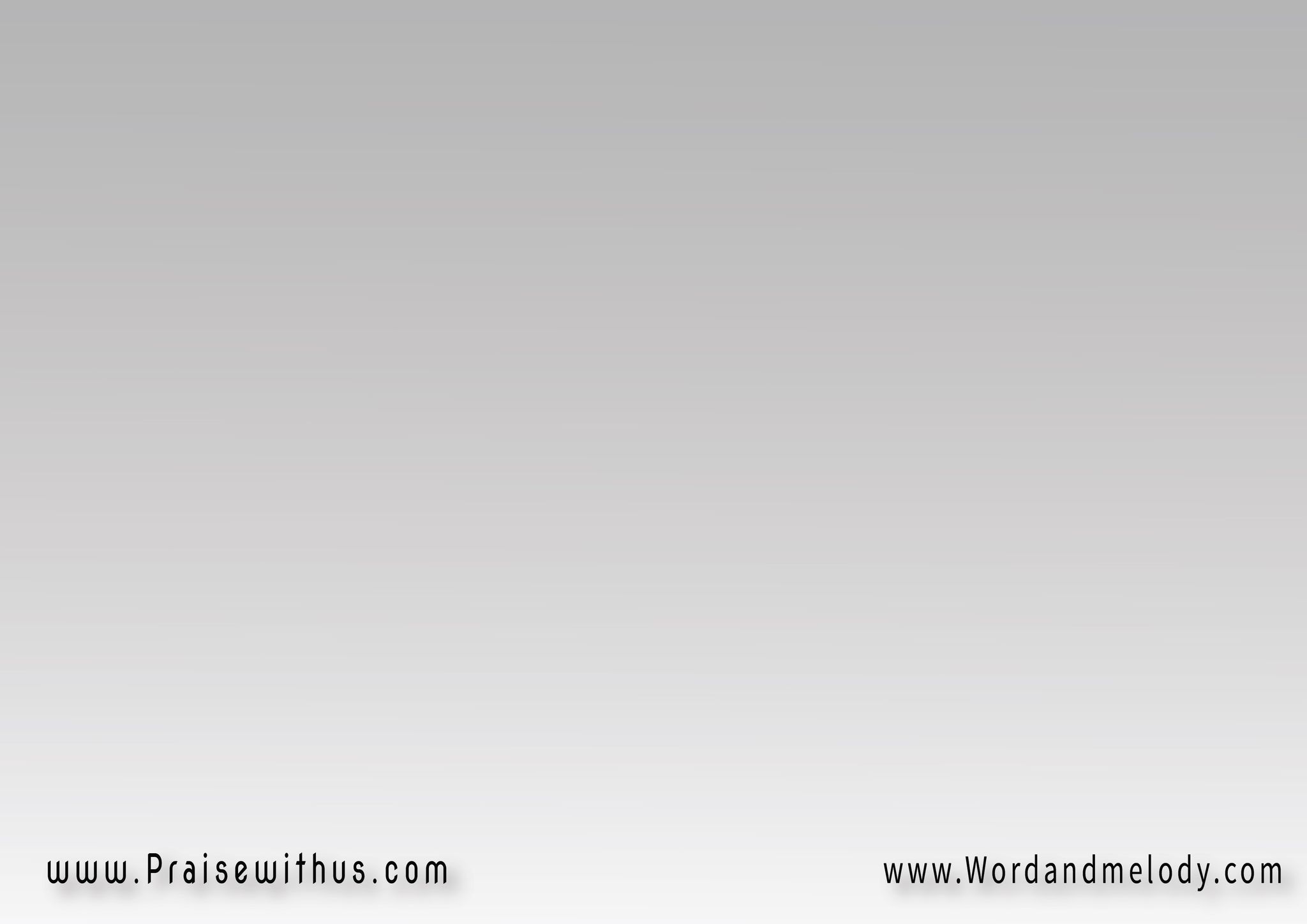 وأنا مِستَنِّيك رَغم الظُّروف رَغم اللَّيَاليأنا مِستَنِّيك رَغم الظُّروف رَغم اللَّيَالي
(wana mestanneek raghm elzzorof raghm ellayali)2I am waiting for You in spite of all dark situations.
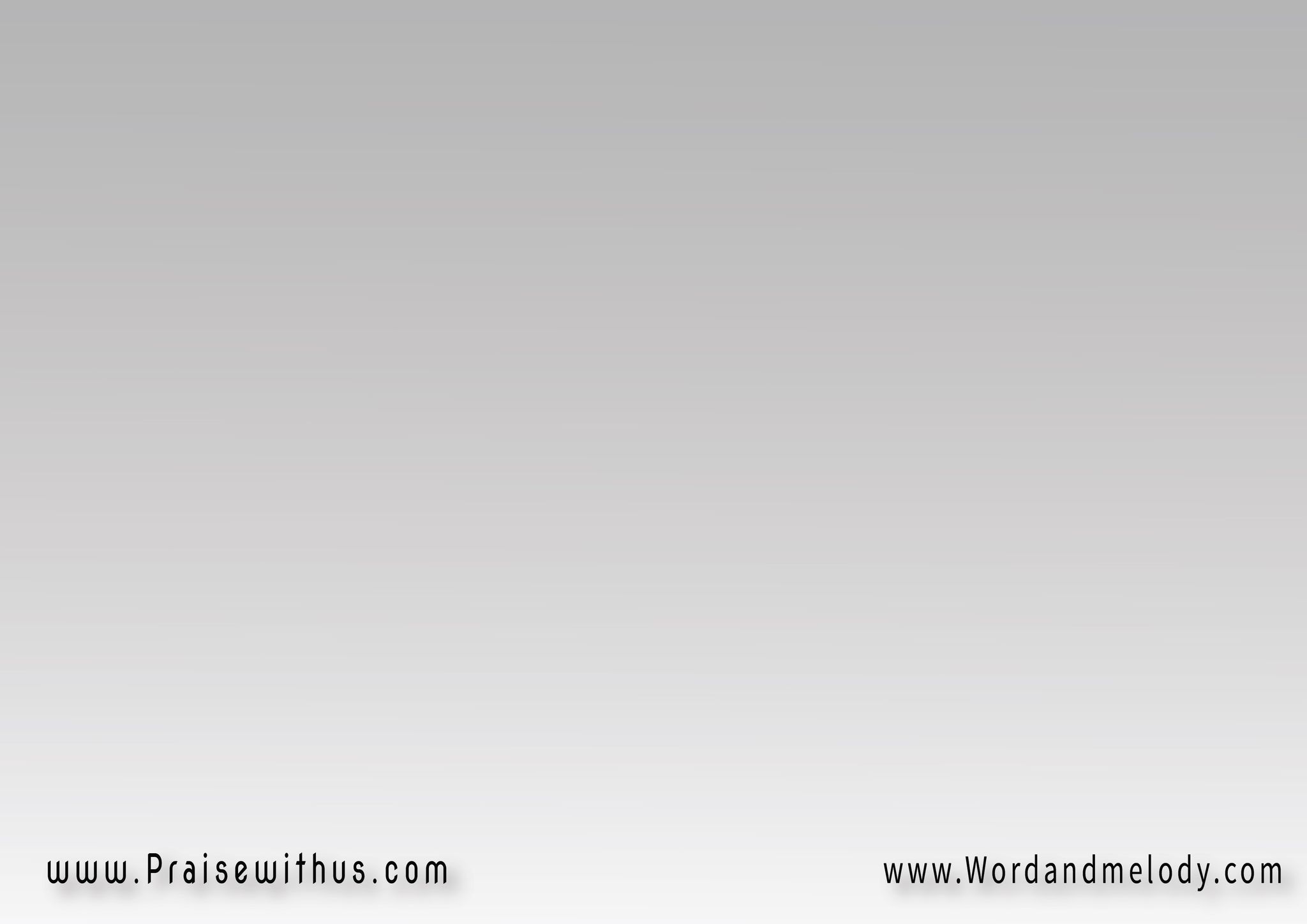 2- (النَّاس قَالولي إزَّاي هاتصَدَّق وَاقِع تَانييِمكِن يِحصَل يِمكِن لأ يمكِن تِعَانــــــــي)2(لَكِنِّي سَامِع صُوت في قلبي مَالِي كَيَانيصُوت وَاضِح أقوَى مِن أيِّ وَاقِع تَاني)2
(ennas aloli ezzay hatSaddaa waqea taniyemken yehSal yemken laa yemken teaani)2(lakenni samea Sot fi albi mali kayaniSot waDeh aqwa men aye waqea tani)2People wonder if I believe in a new prospect that
 might happen or not and might hurt. But I hear a  
sound in my heart stronger than all other sounds.
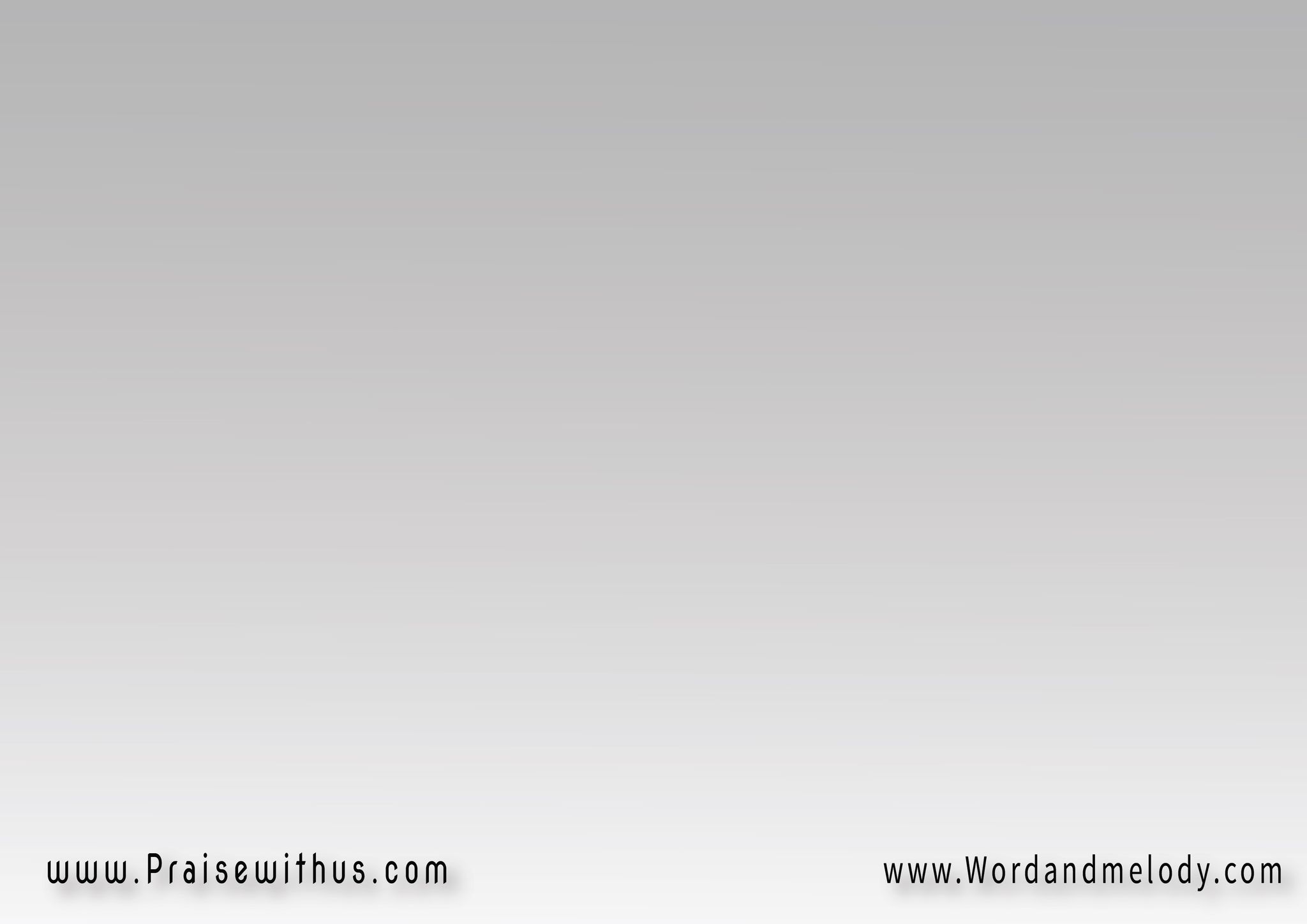 هُوَ اللي بيدعِي الغِير مَوجُود وكَأنُّه أمَامِيهوَ اللي بيدعِي الغِير مَوجُود وكَأنُّه أمَامِي(hoalli byedai elgher mawjood weka anno amami)2He calls what does not exist as if it is here.
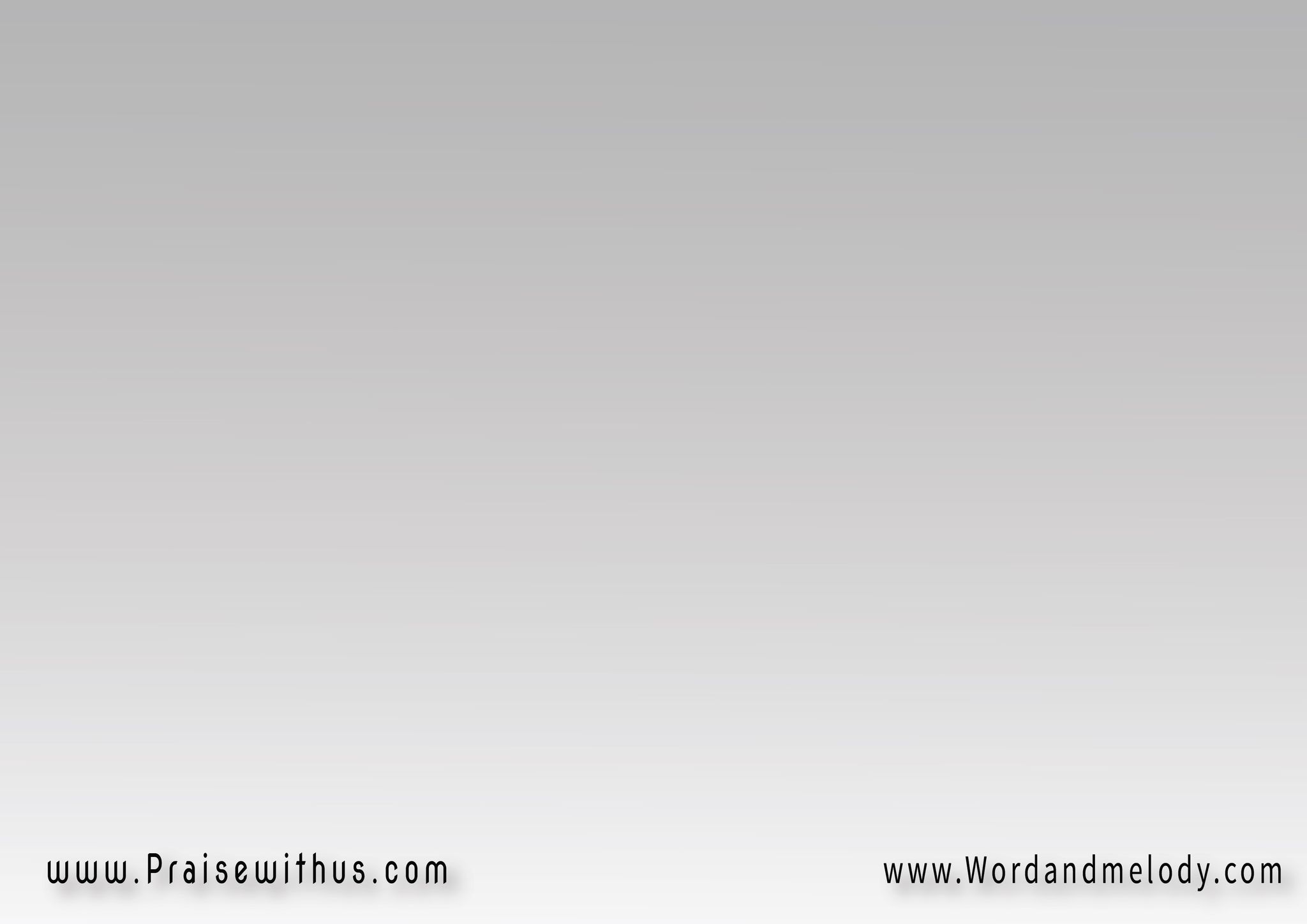 3- (أنا هاهزِم ضَعفي ومَرَضِي وخُوفِي بإيمانيوهَاصَدَّق في المَجد اللي جاي ومش هَاداري)2(هَاشهَد عَنُّه وأهتِف لاِسمُـــــه في كُل أحواليولأنُّه معَـــــــــــــــايَا فَجري جَاي بِالأغَانِي)2
(ana hahzem Daafi we maraDi we khofi be emaniwe haSaddaq fil majdelli jai we mosh hadari)2(hashhad aanno wahtef lesmo fi kol ahwaliwel anno maaya fajri jai bel aghani)2I will defeat my weakness, sickness and fear by my faith.
 I will believe in the coming glory and declare it.
 I will testify for Him all the time. My dawn is coming
 with songs because He is with me.
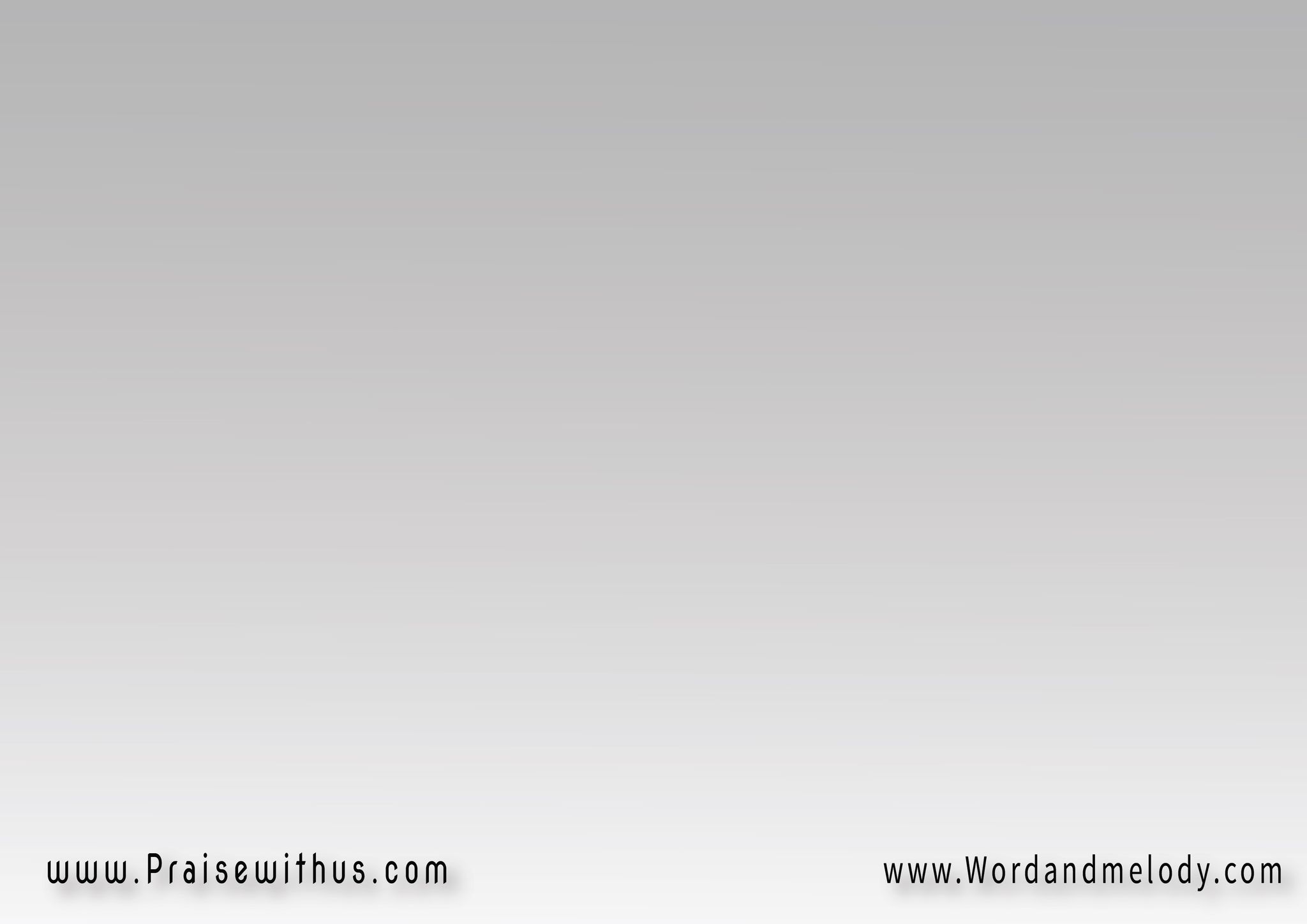 ولأنُّه مَعَايَا الخِير والرَّحمَة هايَتبَعَانِيولأنُّه مَعَايَا الخِير والرَّحْمَة هايَتبَعَانِي(wel anno maaya alkher werrahma ha yatbaani)2Goodness and mercy will follow me, 
because He is with me.
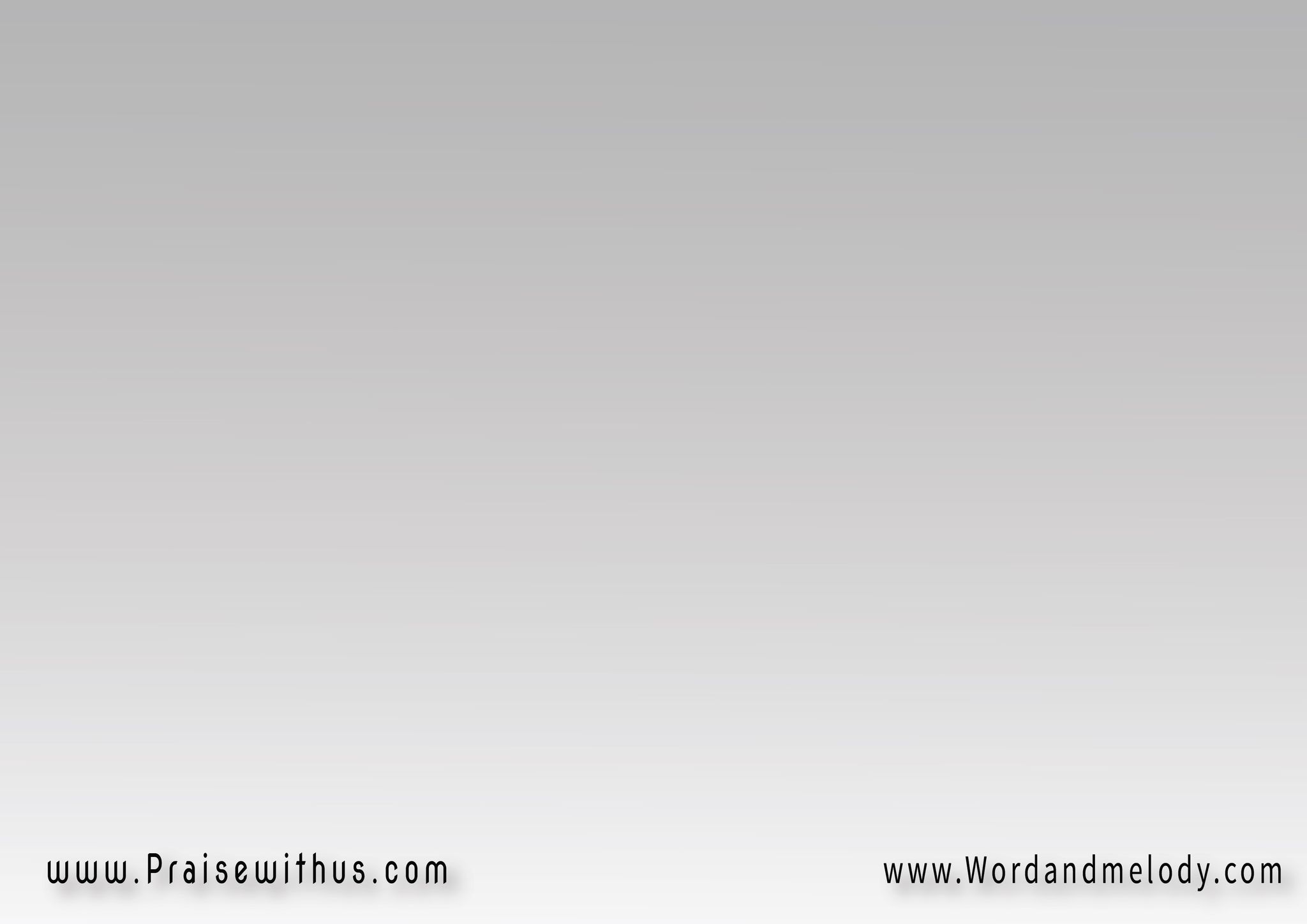 أنا مِستَنِّيك رَغم الظُّروف رَغم اللَّياليأنا مِستَنِّيك رَغم الظُّروف رَغم اللَّياليإنتَ اللي بتدعِي الغِير مَوجُود وكَأنُّه أمَامِيإنتَ اللي بتدعِي الغِير مَوجُود وكَأنُّه أمَامِي
(wana mestanneek raghm elzzorof raghm ellayali)2(entalli btedai algher mawjood weka anno amami)2

I am waiting for You in spite of all dark situations. You call what does not exist as if it is here.
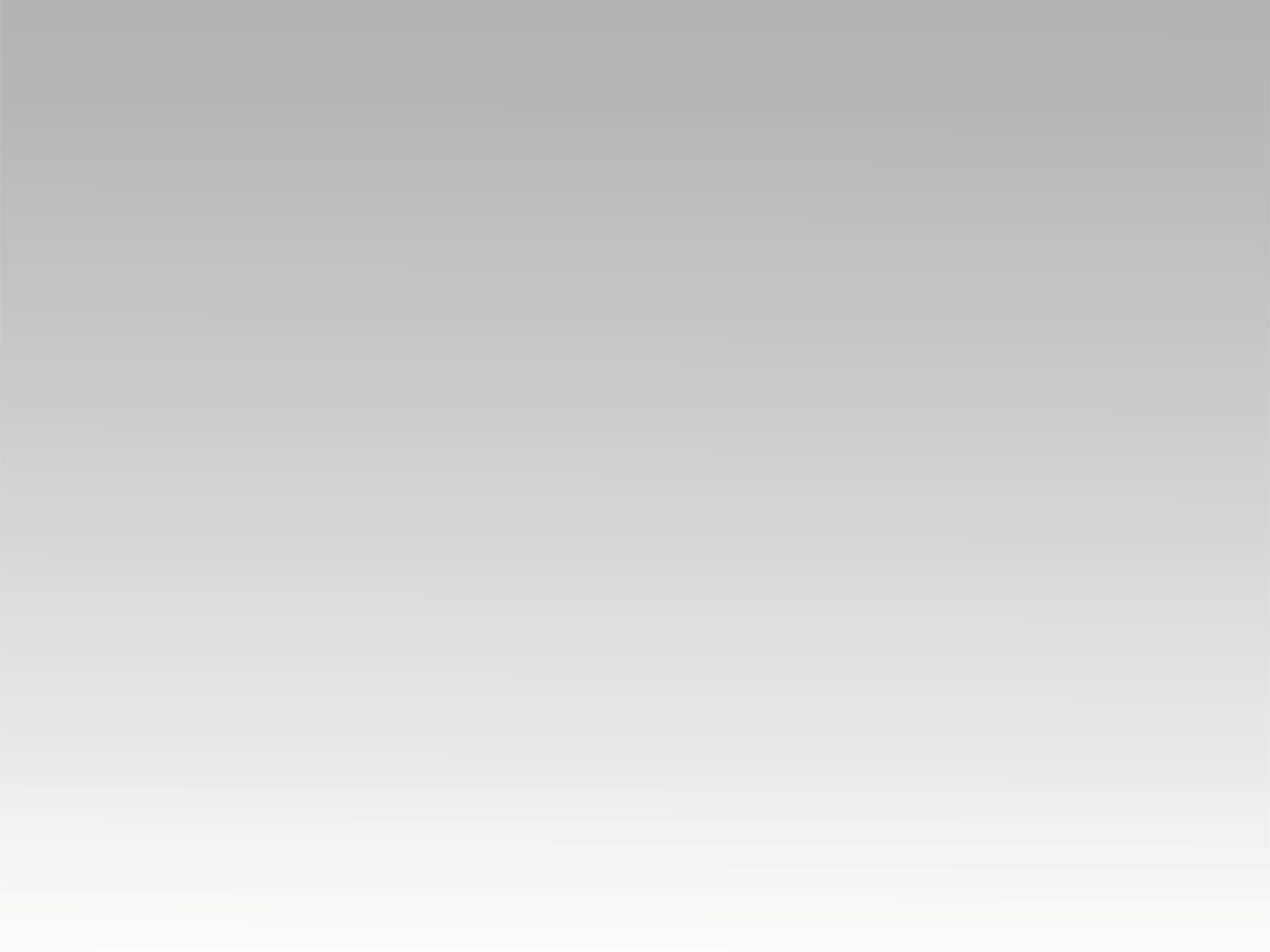 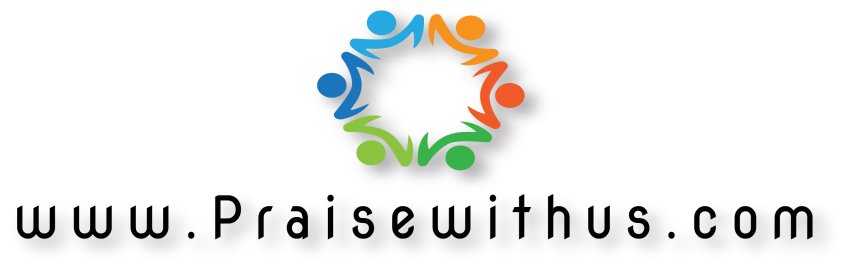